Муниципальное бюджетное дошкольное образовательное учреждение 
детский сад № 423
620137 г. Екатеринбург, ул. Академическая, 8-а, тел: (343)374-33-36,
сайт: 423.tvoysadik.ru
Любимый  Урал
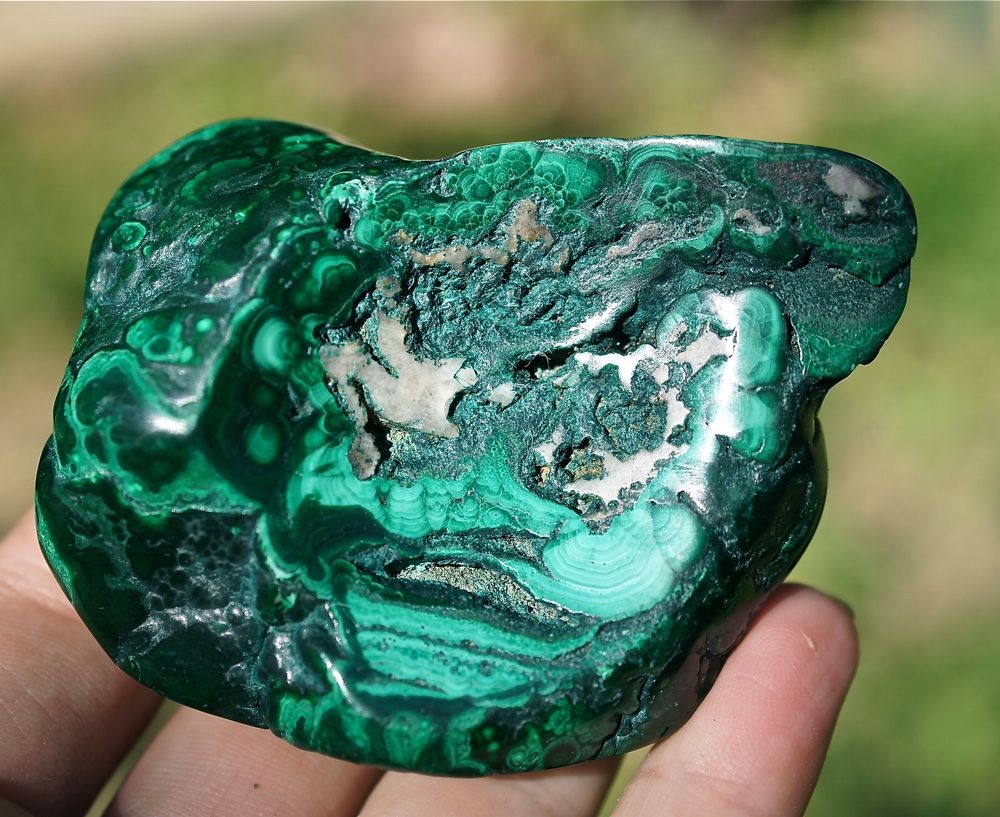 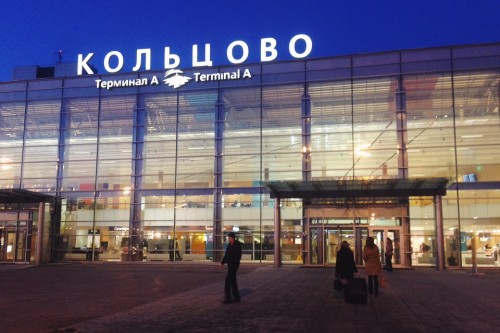 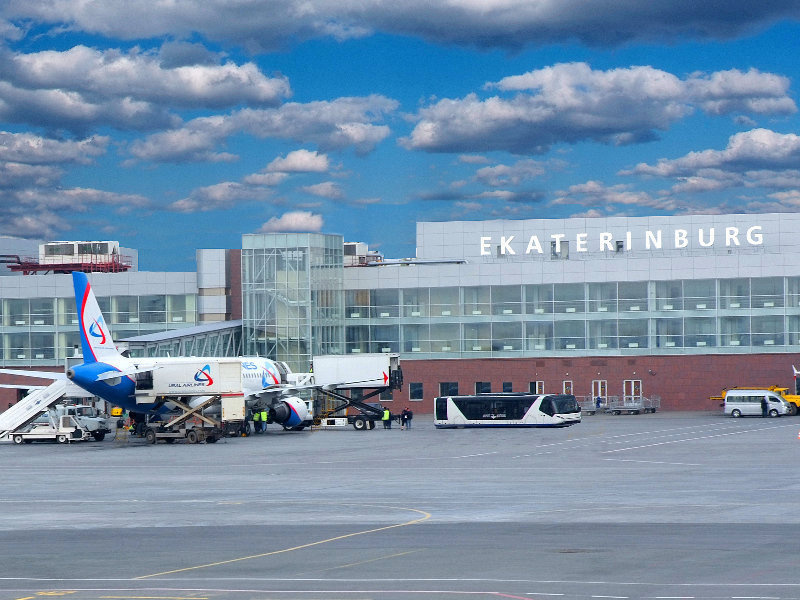 Европа  Азия
Гора Белая: горнолыжный курорт
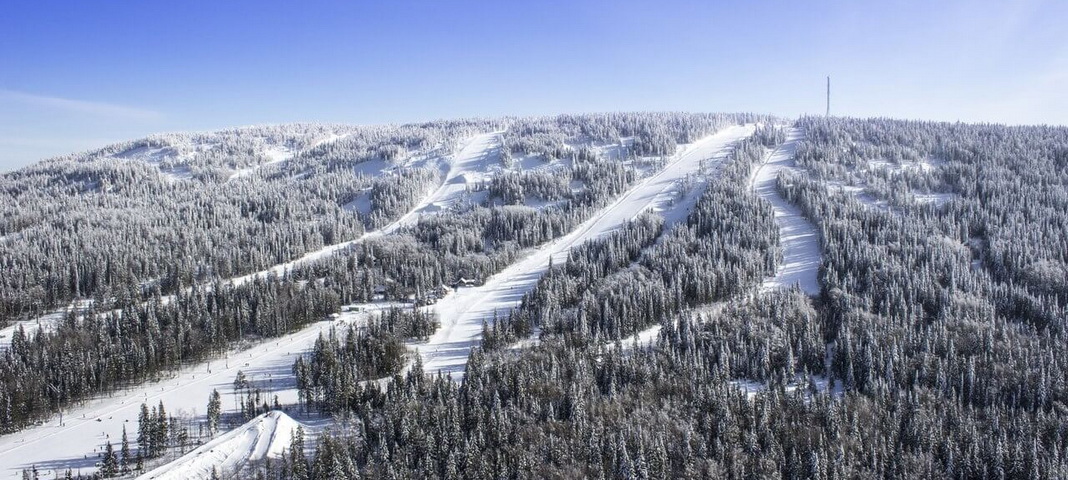 Город Касли и Каслинское литье
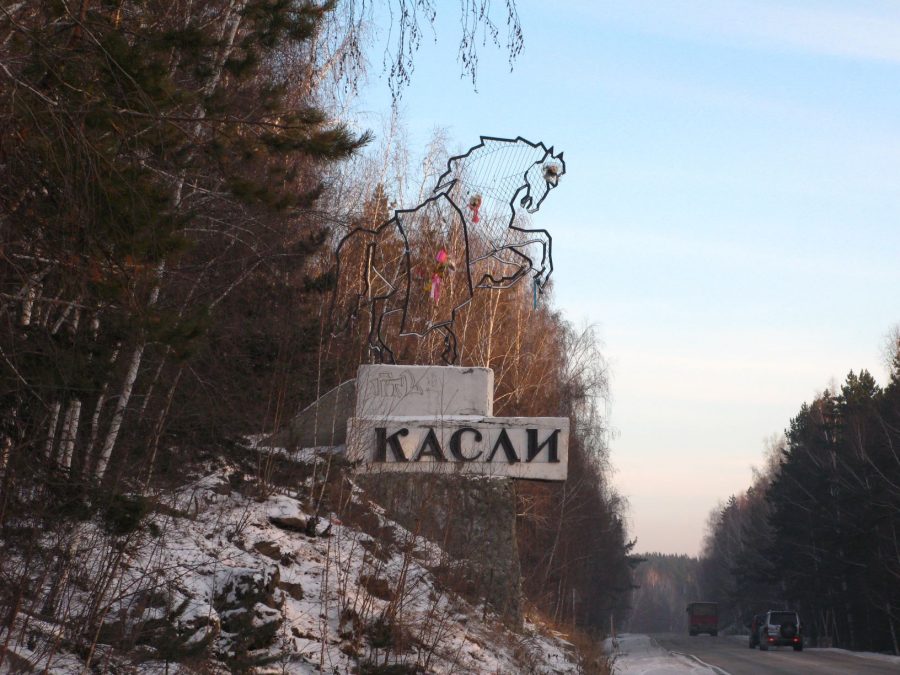 Парк «Оленьи ручьи»
Ганина Яма
Храм на крови
Река Чусовая
Соколиный камень
Озеро Тальков Камень
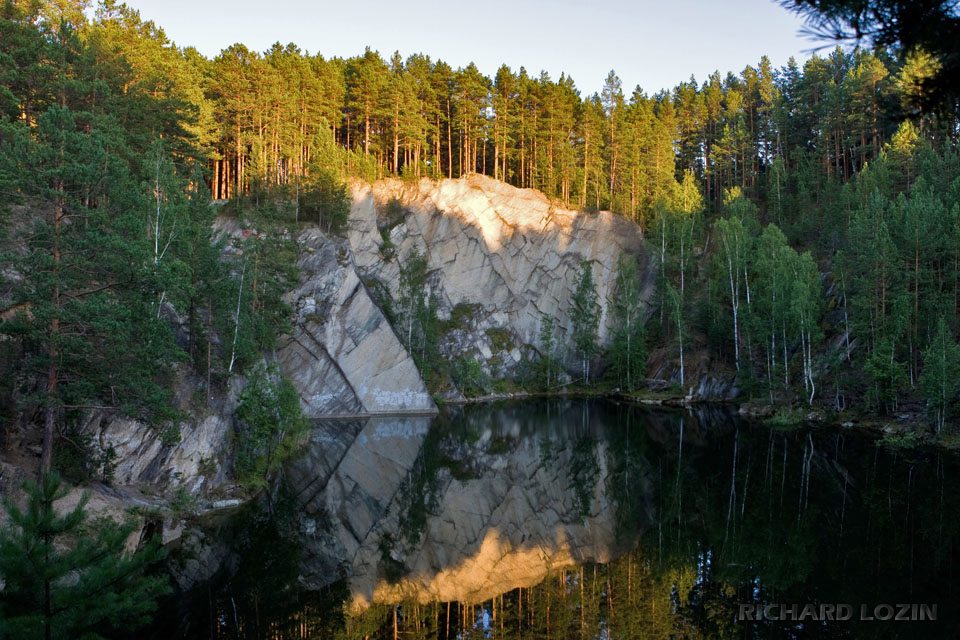 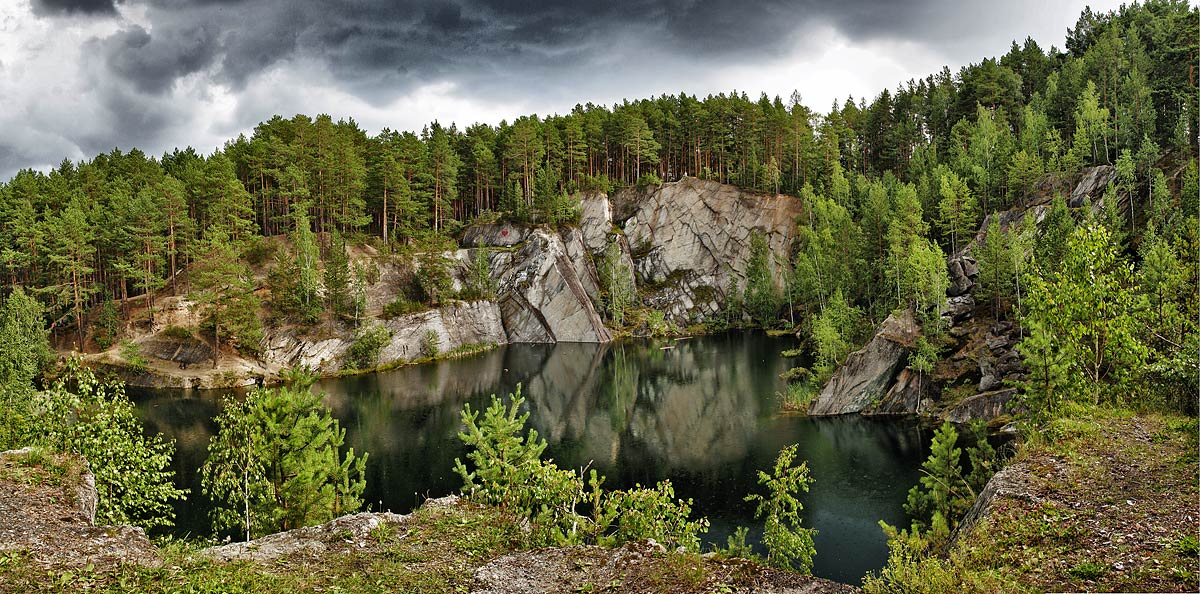 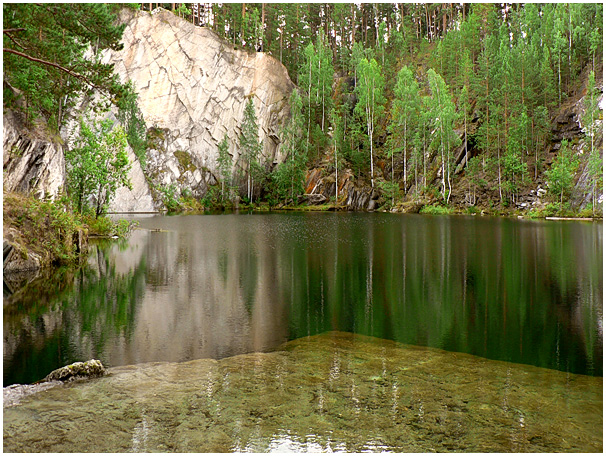 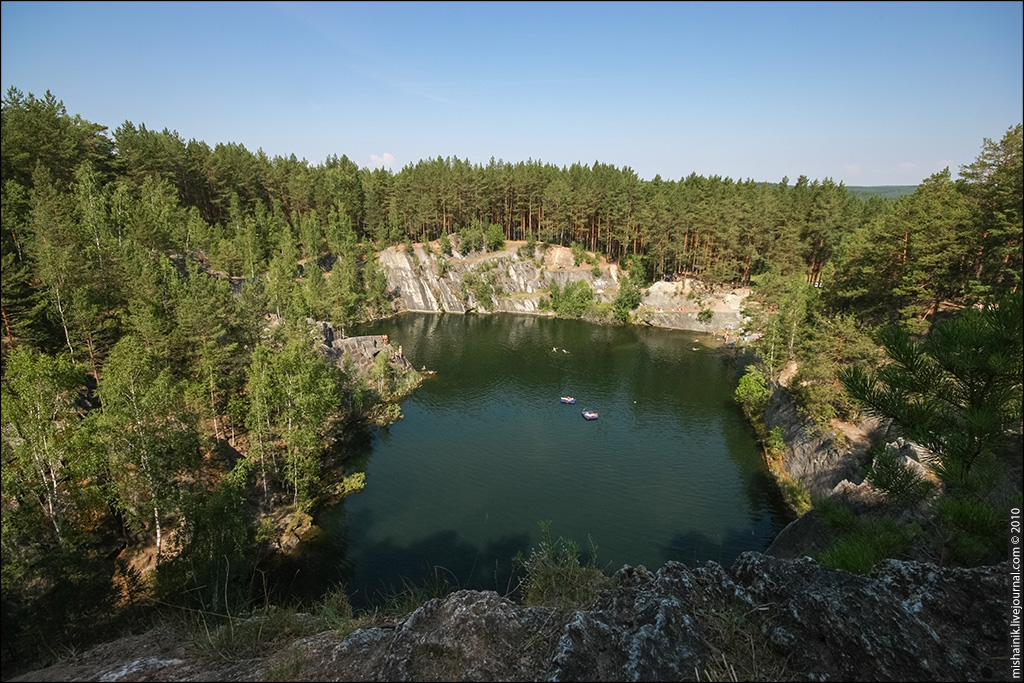 Река Исеть
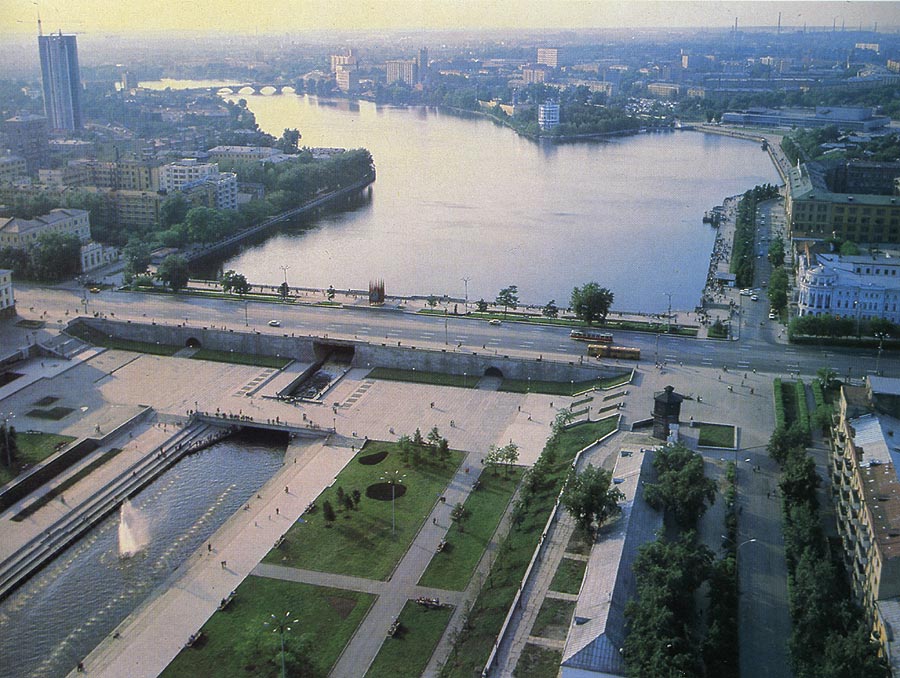